Математический проект
«1,2,3,4,5…»
              для детей 4 – 5 лет

                                Автор: Ивашнева Н.В.
Один, два, три, четыре, пять
Хочешь в сказку поиграть?

Чтобы цифры изучать, сначала нужно их узнать.
Начнём с числа 1 друзья, с ним не поспоришь никогда.Коль смотришь в зеркало своё то видишь ты своё лицо.
Лицо одно и нос, и рот, а также подбородок, лоб.

На небе солнышко одно, и месяц в окруженье звёзд.

        Одна такая мама, любимая, родная…
За первой цифрой – цифра   2,                        для головы важна она.
У нас два уха, чтобы слушать.
Два глаза, чтобы видеть друга.
Есть две руки, они нужны чтоб ими мы могли творить…
За двойкой цифра 3 идёт.А здесь подумай головой. Чего на свете три бывает,  узнать нам сказки помогают.
Вот змей Горыныч трёхголовый, на землю русскую напал и безобразничать там стал,
Но Русь богатырями славна и три из них его прогнали….
Три брата розовых, весёлых от волка серого спаслисьИ в дом кирпичный забрались.
Затем идёт число 4.   Его представить нам легко,   к трём поросятам мы поставим из сказки Хрюшу     одного.
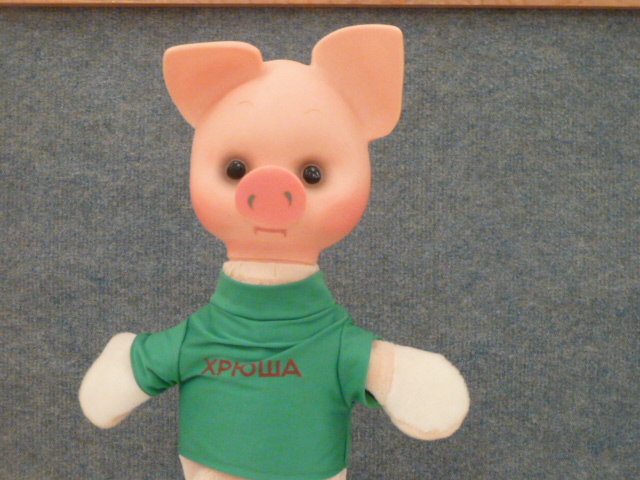 И в сутках есть число четыре, 
чтоб в садик детям не проспать 
попробуй все  их сосчитать…
(утро 1, день 2, вечер 3, ночь 4)
А дальше цифра 5 идёт.                Её легко мы разберёмВсе пальцы в кулачок сожмём,             Затем по пальцу разогнём.
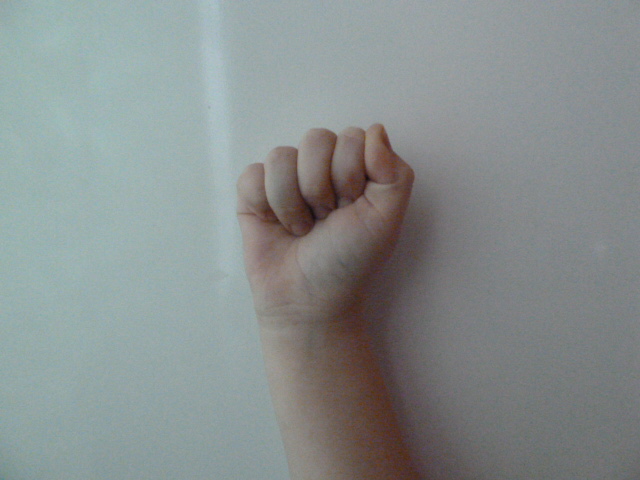 Получим мы ответ опять и это будет        цифра 5.
Нам важно главное понять,чтоб числа нам легко менятьприбавим к нужному предмету один такой же по сюжету.